Questionner le monde CE1
Les chaînes alimentaires
Les chaînes alimentaires dans le désert
Nous continuons à travailler sur les relations qu’entretiennent les animaux entre eux.
Souvenons-nous de ce que nous avons appris la dernière fois.
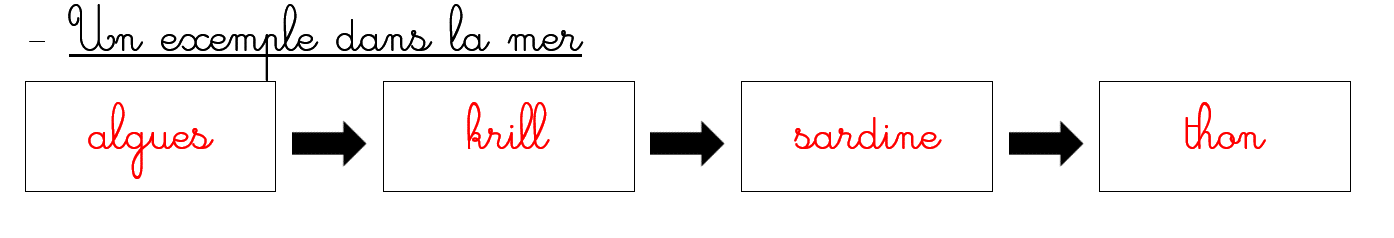 Aujourd’hui, nous allons nous intéresser à ce qui se passe dans un désert.
Observons ensemble ce document.
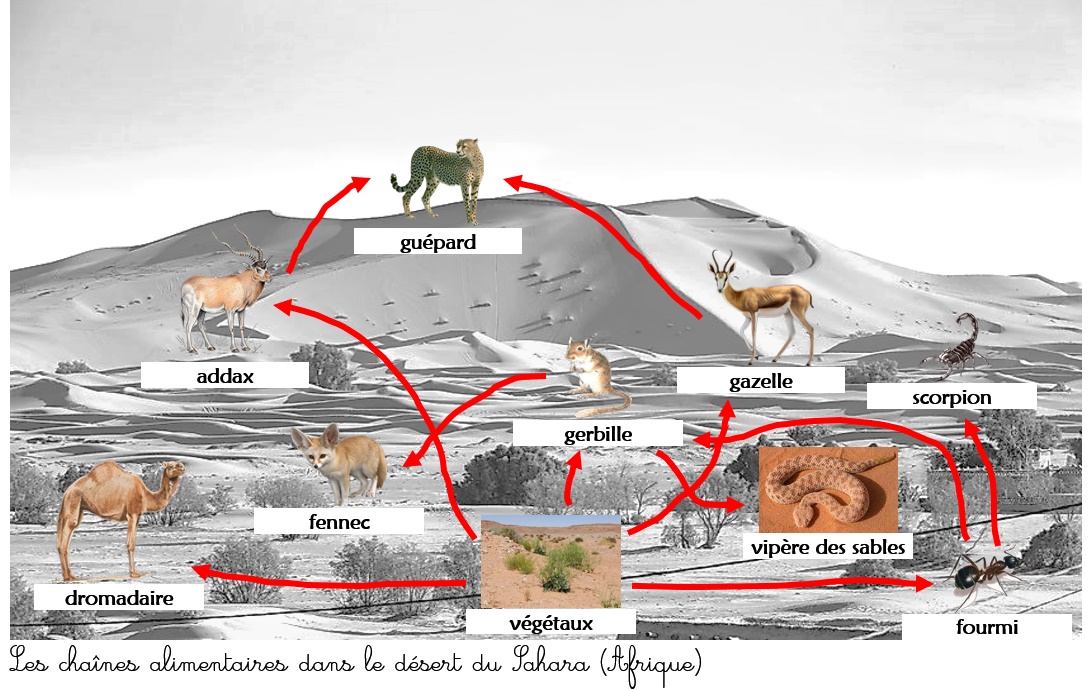 Que voyez-vous ?
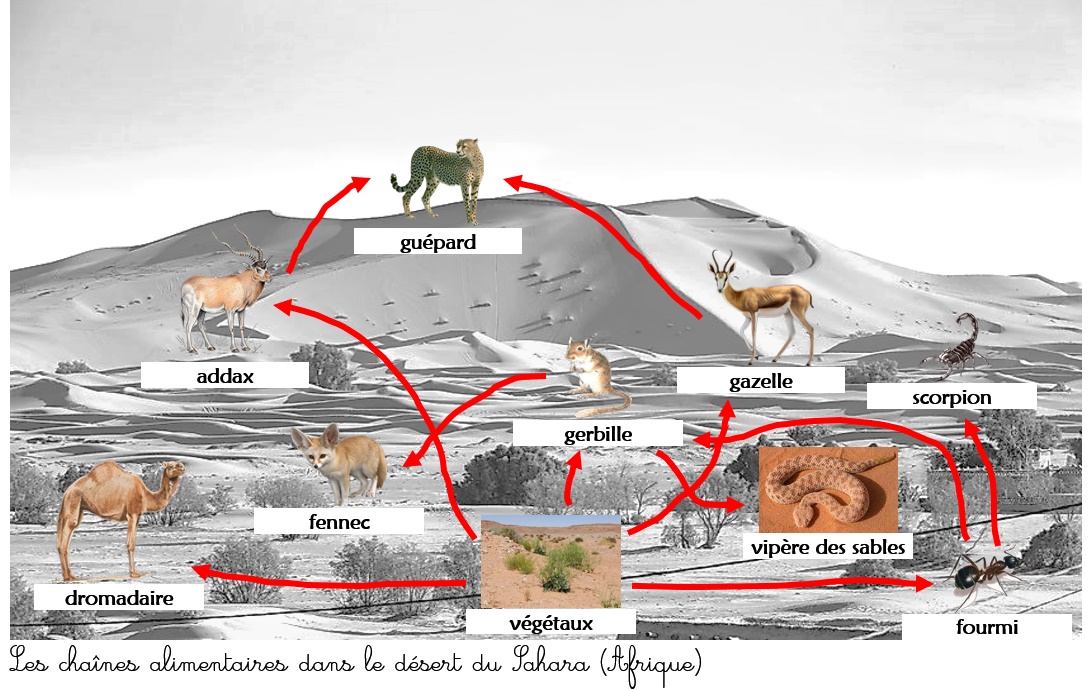 Que se passe-t-il si on enlève les végétaux ?
Que se passe-t-il si on enlève la gerbille ?
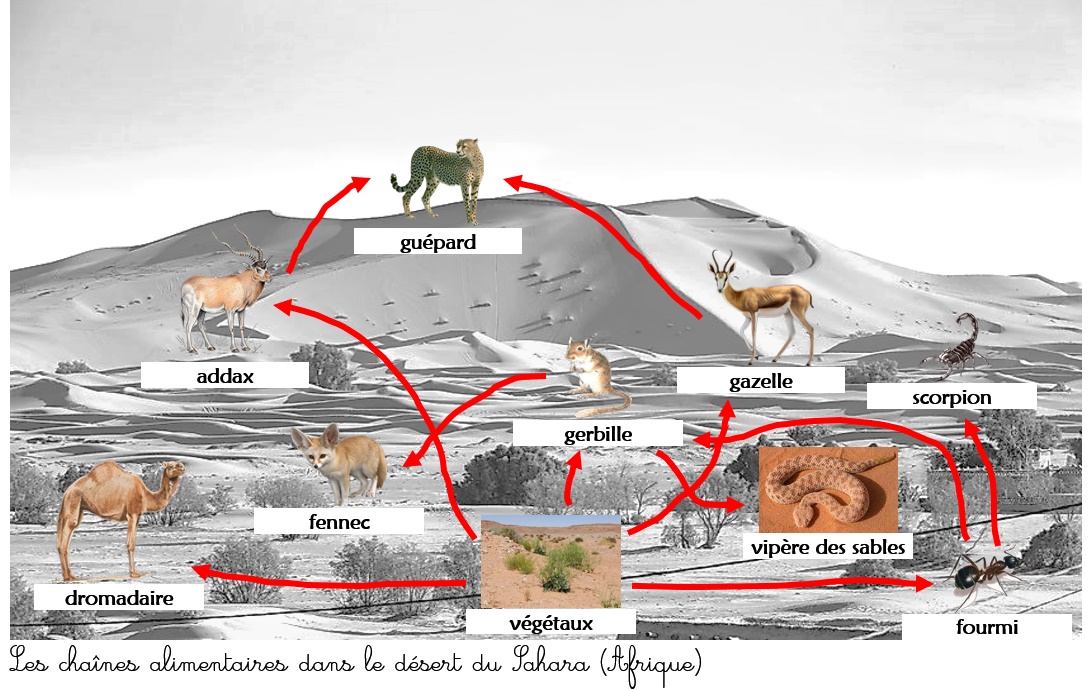 Nous allons à présent faire une activité à propos des chaînes alimentaires dans un désert.
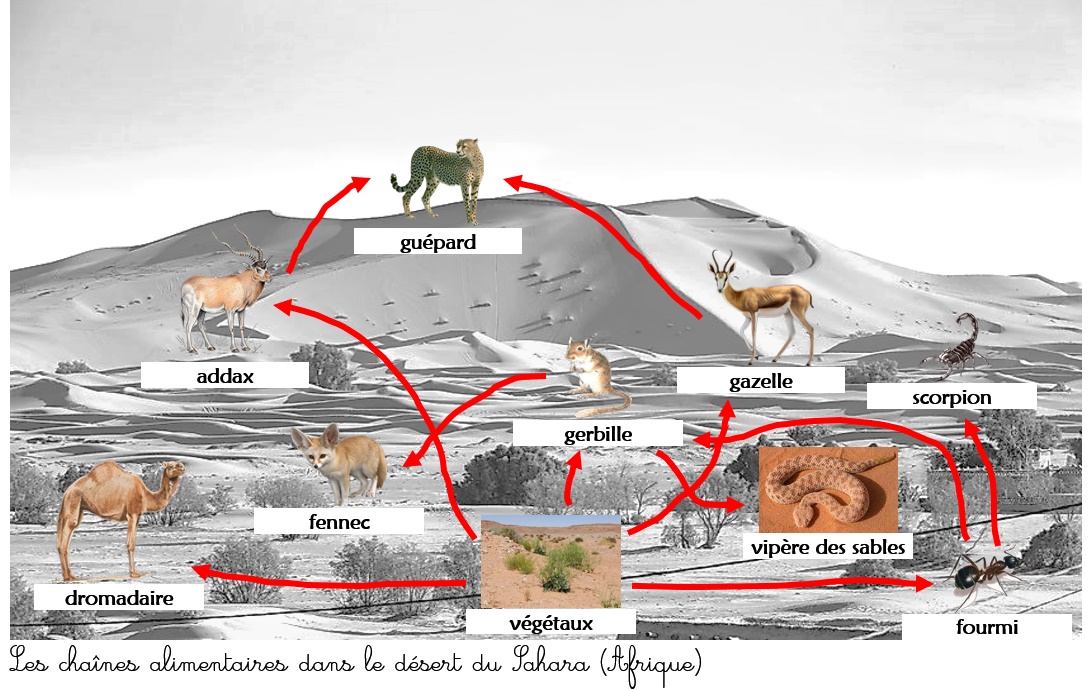 Lisons ensemble les phrases.
Au travail !
- Le fennec est un prédateur de la gerbille. 		
Le scorpion est une proie du guépard.			
L’addax est un animal carnivore.			
- La gazelle est un animal herbivore.
Représente deux chaînes alimentaires différentes.
Pour ne rien oublier, nous allons maintenant compléter la leçon.
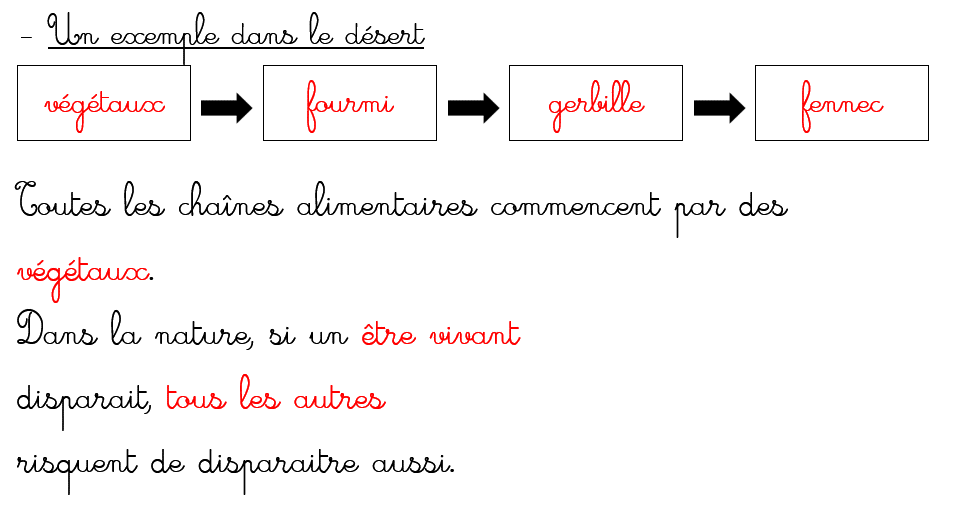 Maintenant, vous savez tout sur les chaînes alimentaires !